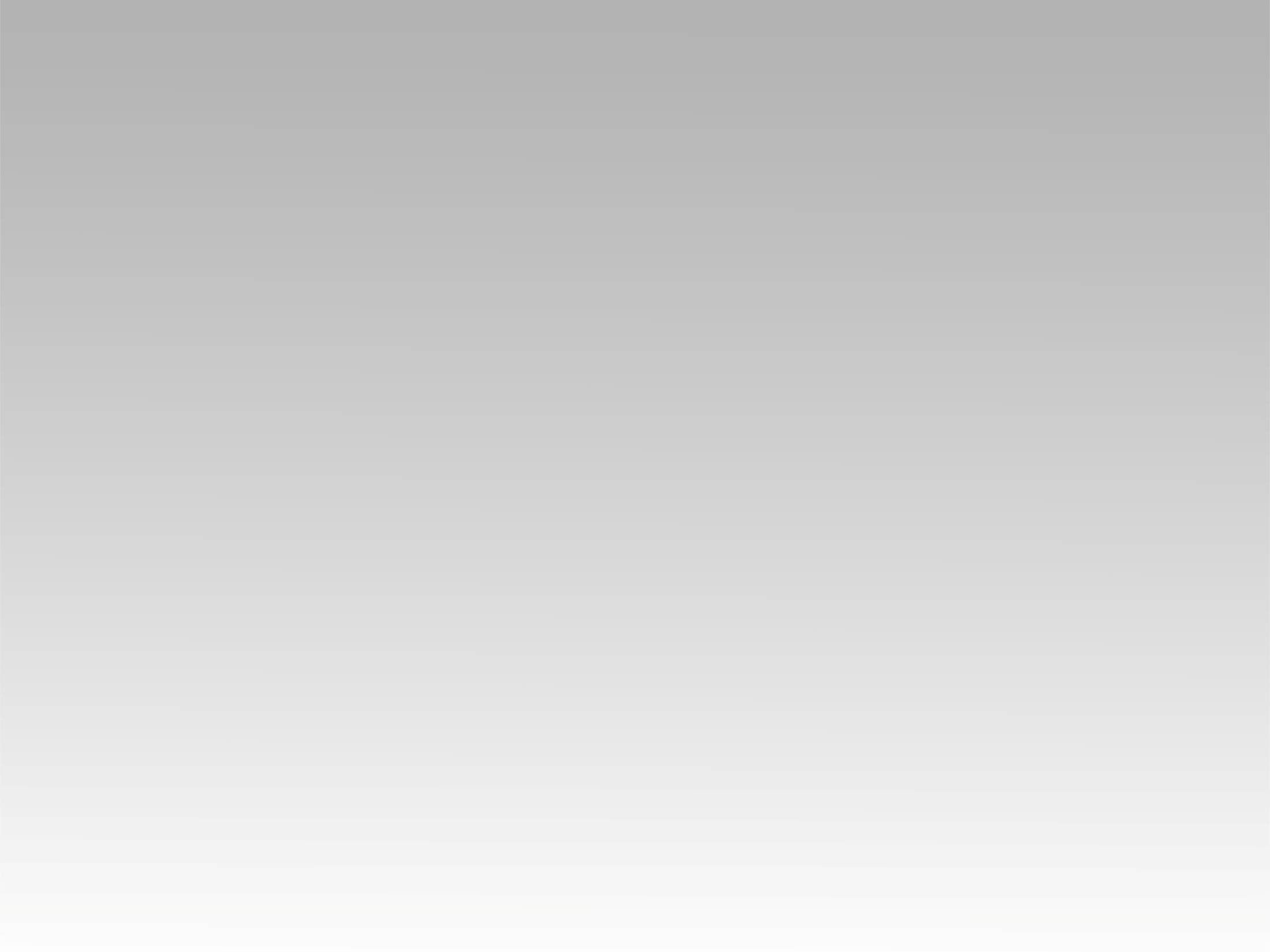 تـرنيــمة
في كُلِّ خَليقَةٍ لَمَستُكَ
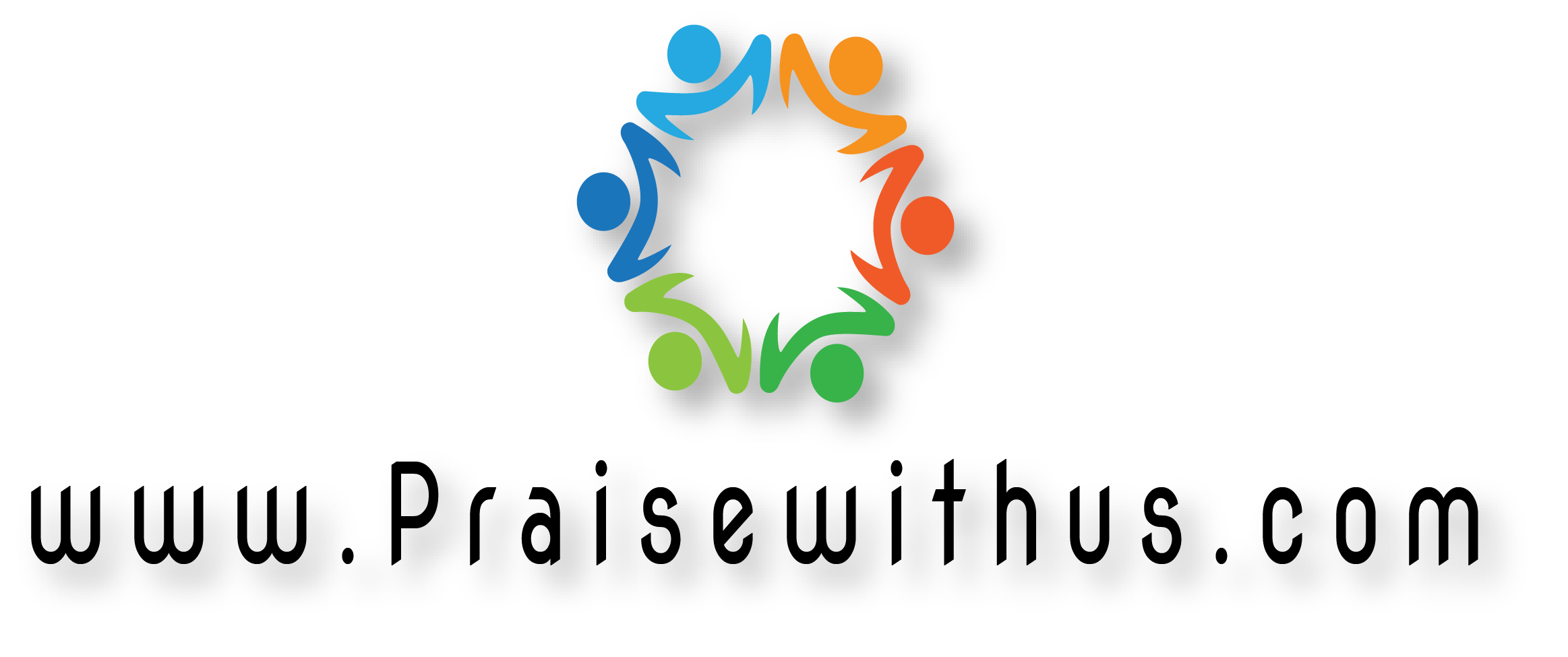 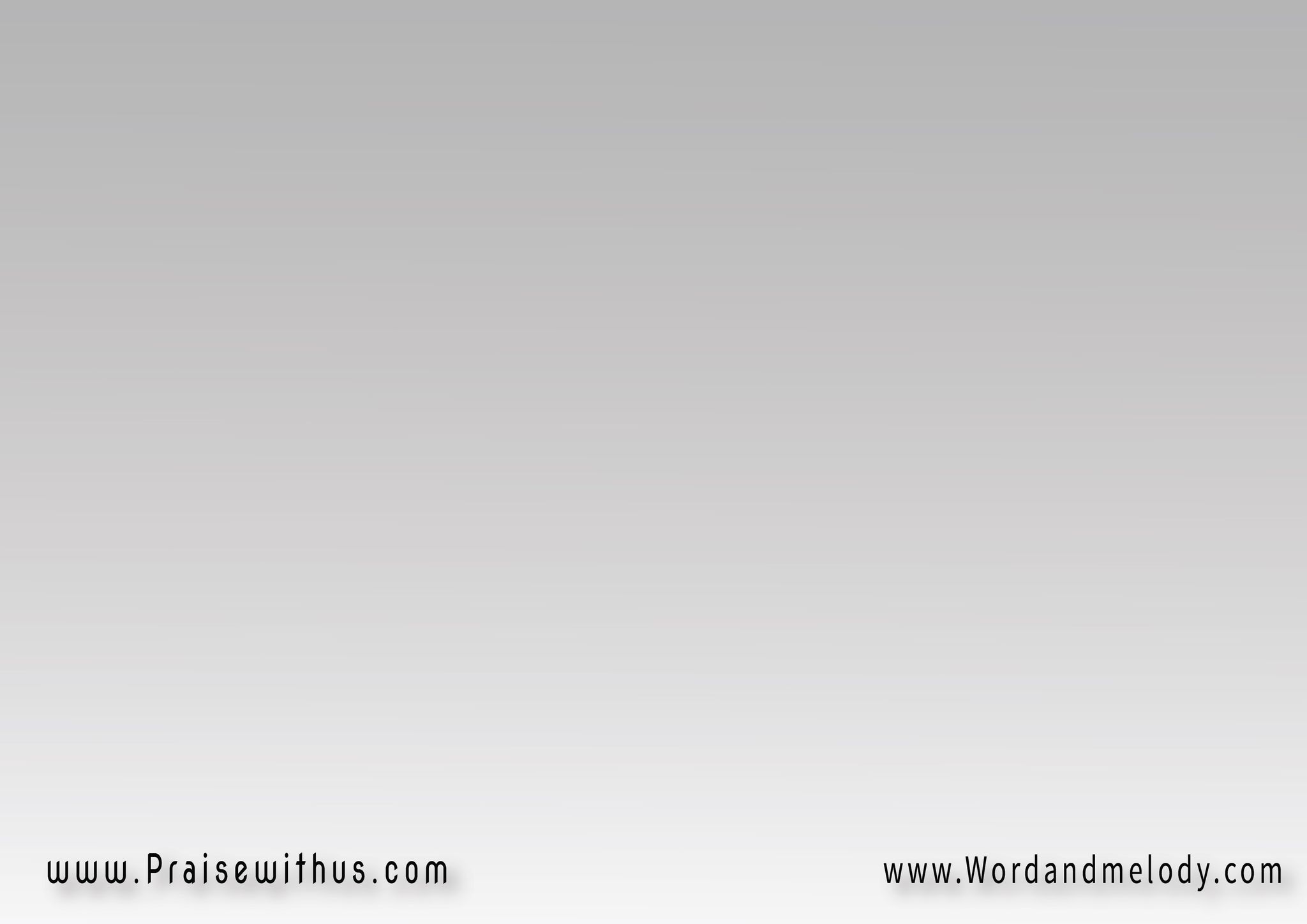 1- (في كُلِّ خَليقَةٍ لَمَستُكَوَفي كُلِّ جَميلٍ رَأيتُكَ)2في حَيَاتي كُلِّها أعمَالُكَ

(fi kolli khaliqaten lamastokawafi kolli jameelen raaytoka)2fi hayati kolleha aamaloka

I touched You in Your creation, I saw in every beautiful thing. Your works fill my life.
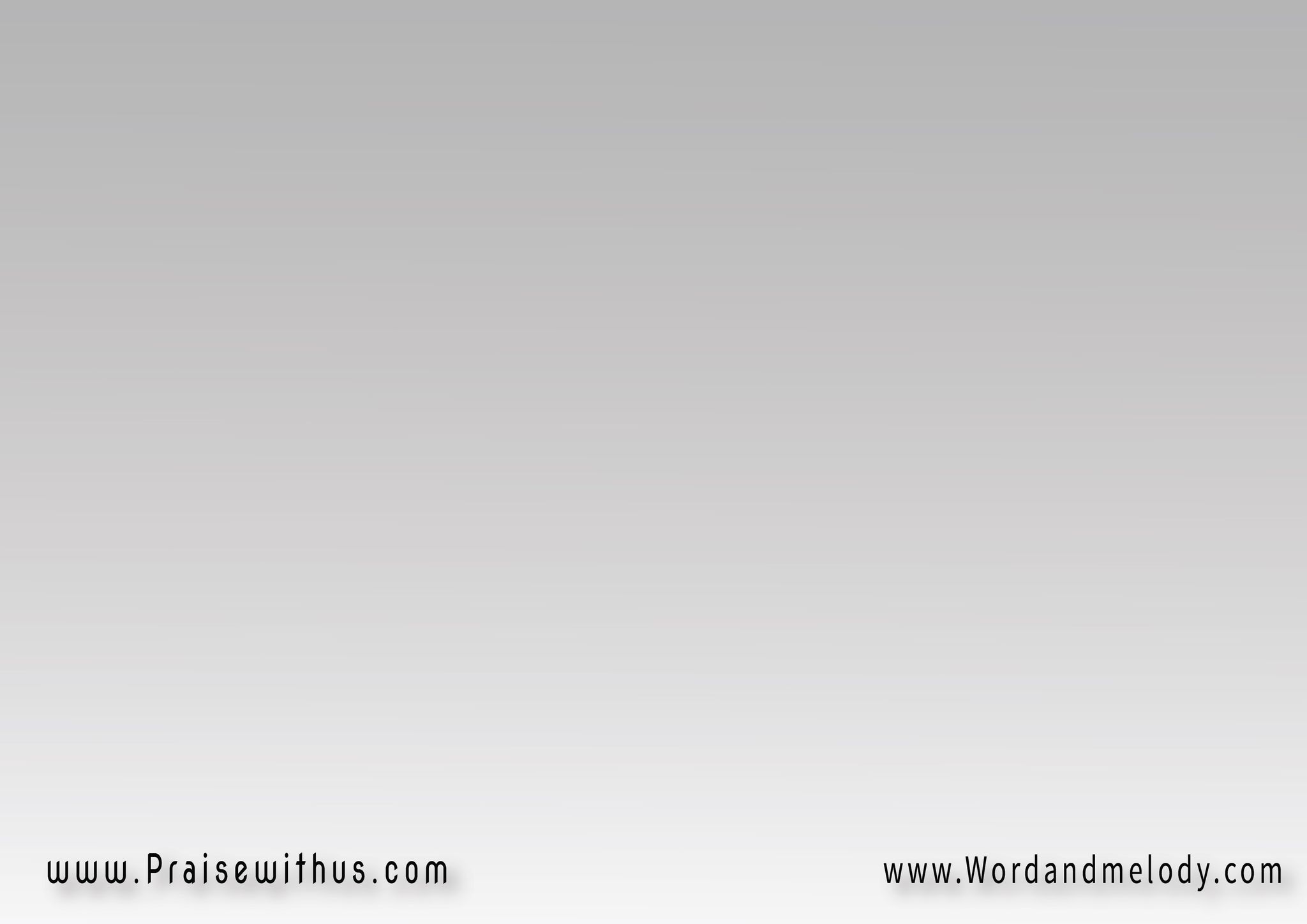 القرار:
 
(رَأيْتُكَ  لَمَسْتُكَ عَرَفْتُكَ  شُكرَاً لَكَ)2

(raaytoka  lamastoka  
aaraftoka   shokran laka)2


I saw You, I touched You,
 I know You, thank You.
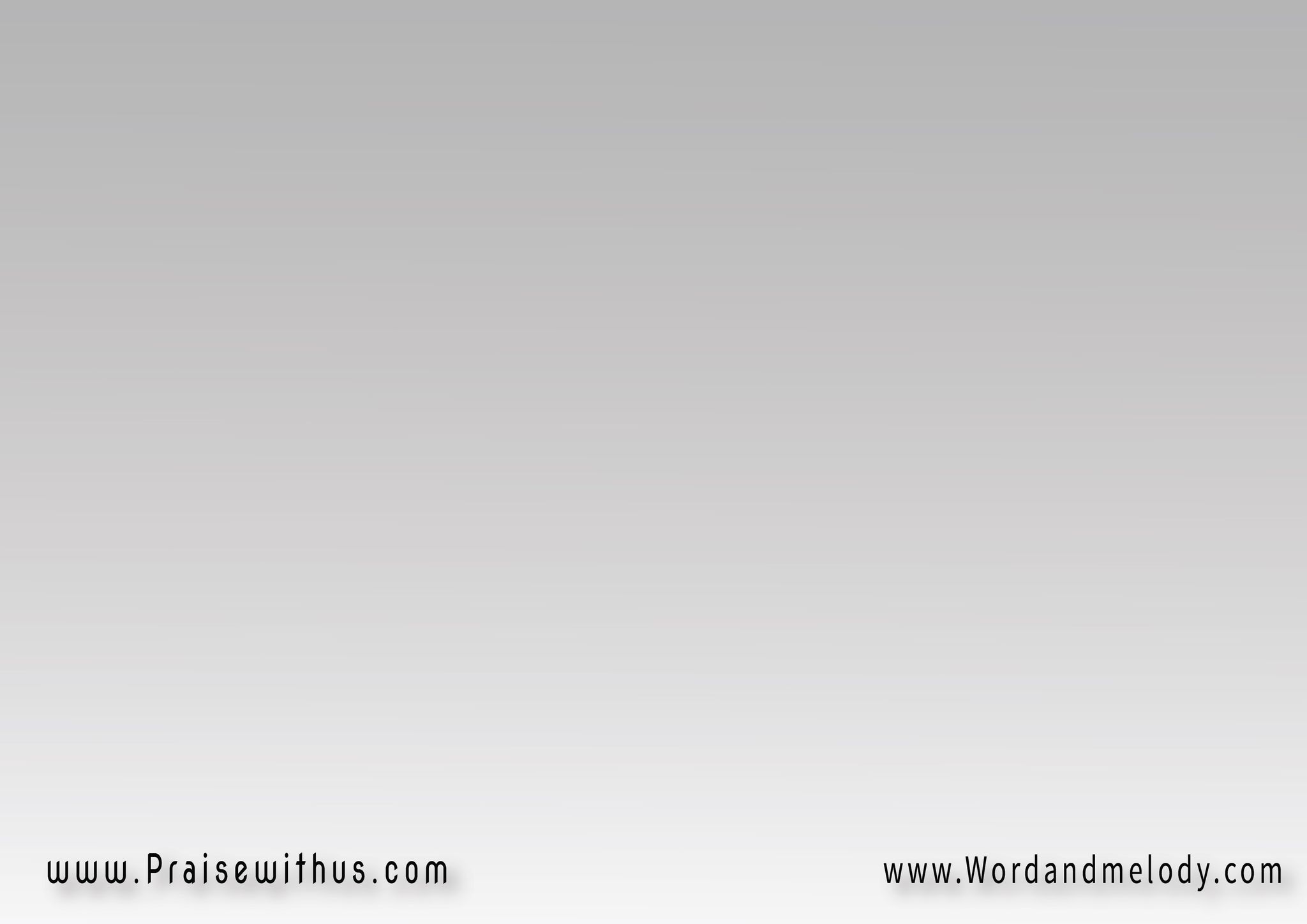 2- (سَألتُكَ كَثيرَأً فأجَبْتَنيطَلَبْتُكَ كَثيرَاً فَجِئتَنـــــي)2رَفَعْتُ إلَيْكَ يَدي أمسَكْتَني

(saaltoka katheeran fa ajabtanitalabtoka katheeran fa jeatani)2rafaato elayka yadi amsaktani
I asked You frequently and You answered,
 I sought You and You came to me and 
I stretched my hand to You and You held me.
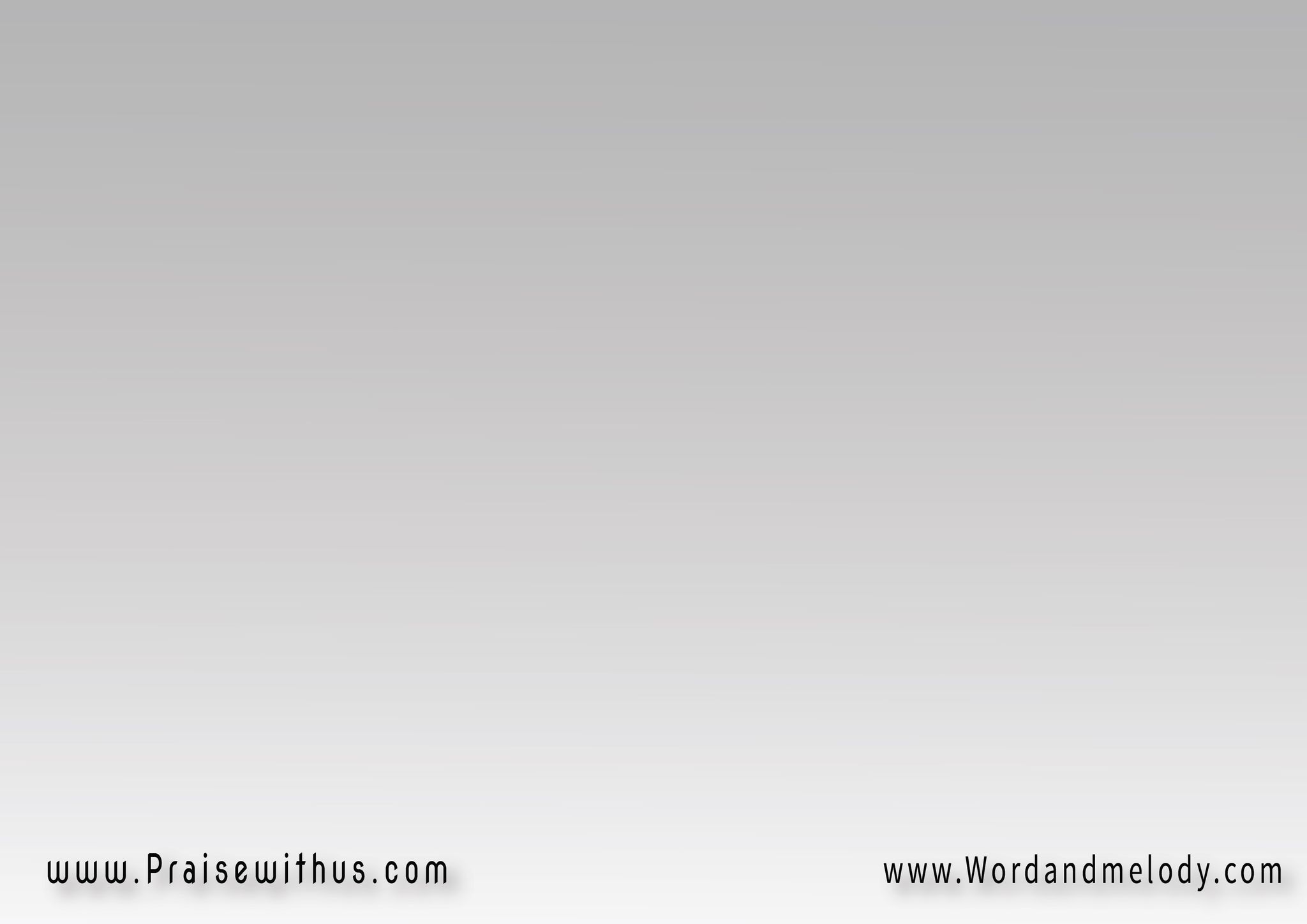 القرار:
 
(رَأيْتُكَ  لَمَسْتُكَ عَرَفْتُكَ  شُكرَاً لَكَ)2

(raaytoka  lamastoka  
aaraftoka   shokran laka)2


I saw You, I touched You,
 I know You, thank You.
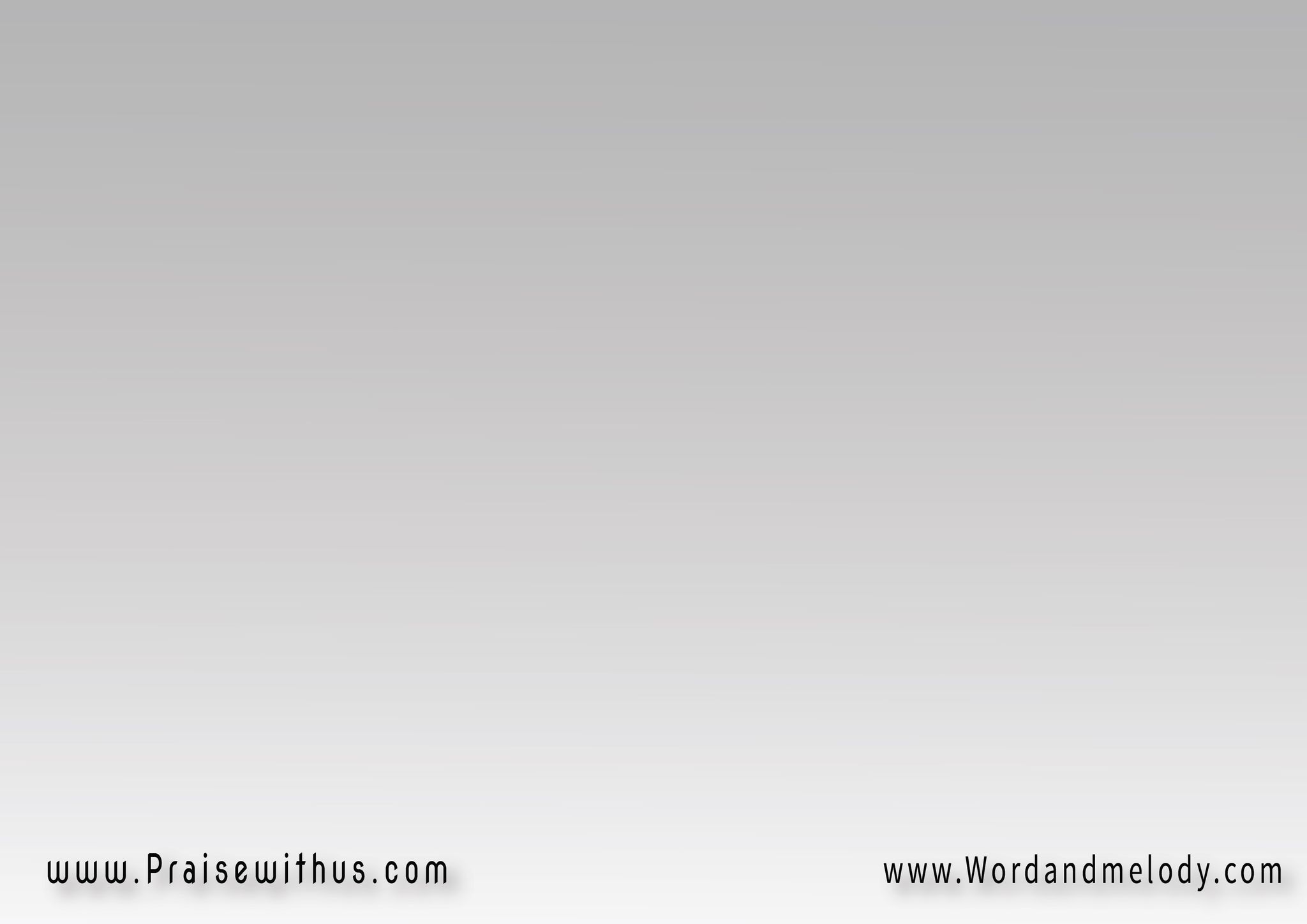 3- (عَرَفْتُكَ في اِقتِرَابي وَابتِعَادِيفي حُنُــــــــوِّ قَلبِكَ رَغمَ عِنادِي)2تَفرَحُ لِتَوْبَتــــــــــي يَوْمَ مِيلادِي

(aaraftoka fi eqterabi wabteaadifi honowi qalbeka raghma aenadi)2tafraho le tawbati yawma miladi

I knew You close and far. I know Your 
compassion in spite of my rebellion. 
You rejoice when I repented the day I was reborn.
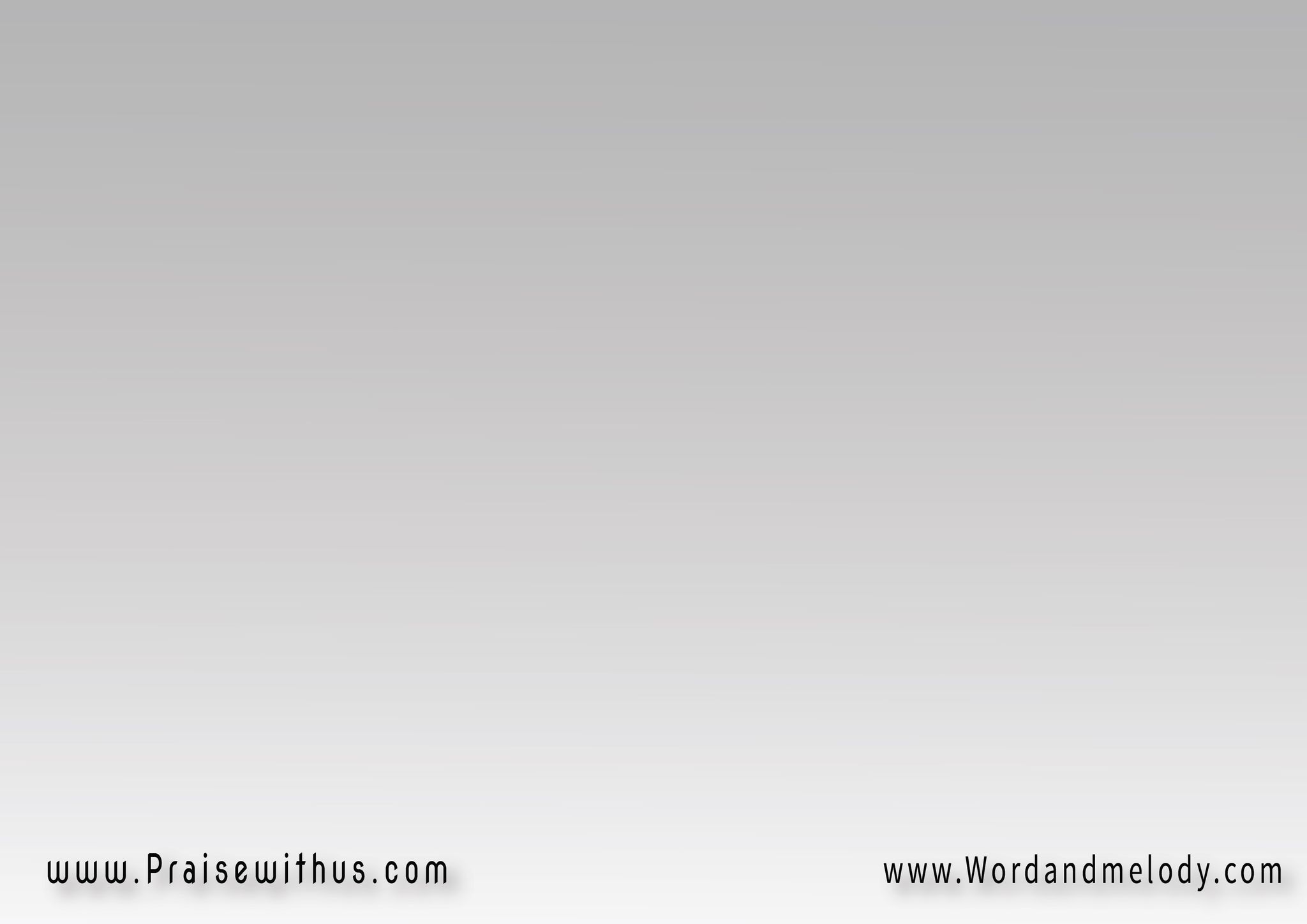 القرار:
 
(رَأيْتُكَ  لَمَسْتُكَ عَرَفْتُكَ  شُكرَاً لَكَ)2

(raaytoka  lamastoka  
aaraftoka   shokran laka)2


I saw You, I touched You,
 I know You, thank You.
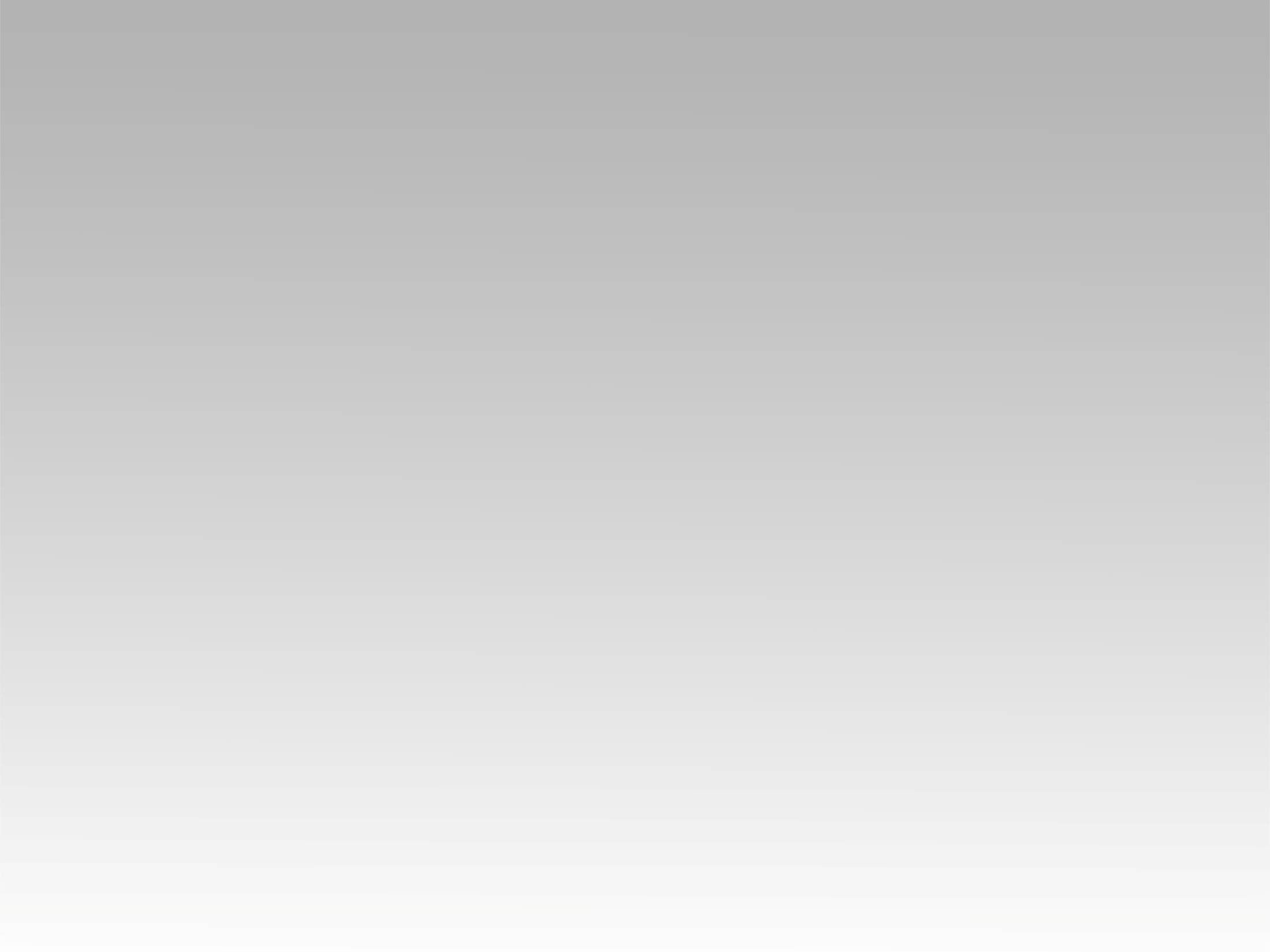 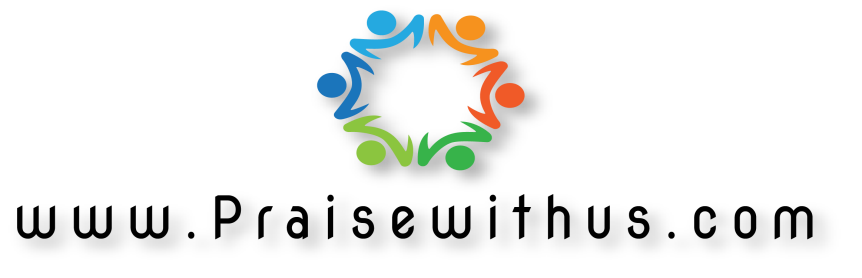